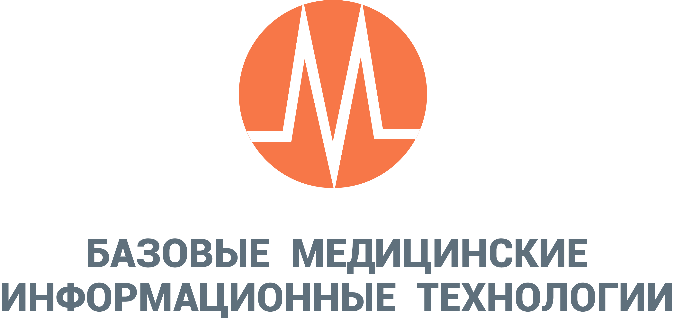 ОБУЧАЮЩИЕ СИСТЕМЫ.
ЭЛЕКТРОННЫЕ АТЛАСЫ.
МУЛЬТИМЕДИЙНЫЕ СИСТЕМЫ
И МНОГОЕ ДРУГОЕ
КОМПЛЕКСНЬIЕ РЕШЕНИЯ В ОБЛАСТИ ЗДРАВООХРАНЕНИЯ
2016
АО «НПО РусБИТех» • БМИТ117105, г. Москва, Варшавское шоссе, д. 26Тел.: +7 495 648-06-40Факс: +7 495 648-06-39E-mail: med@rusbitech.ru
Сайт: www.med.rusbitech.ru
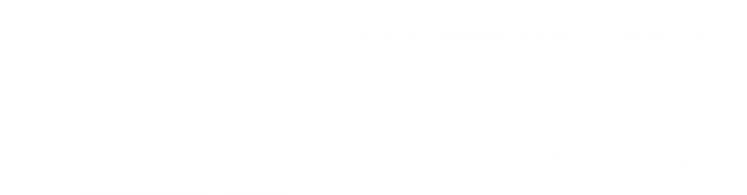 1
ВИДЫ МЕДИЦИНСКИХ ИНФОРМАЦИОННЫХ СИСТЕМ
Медико-технологические ИС (МТИС)
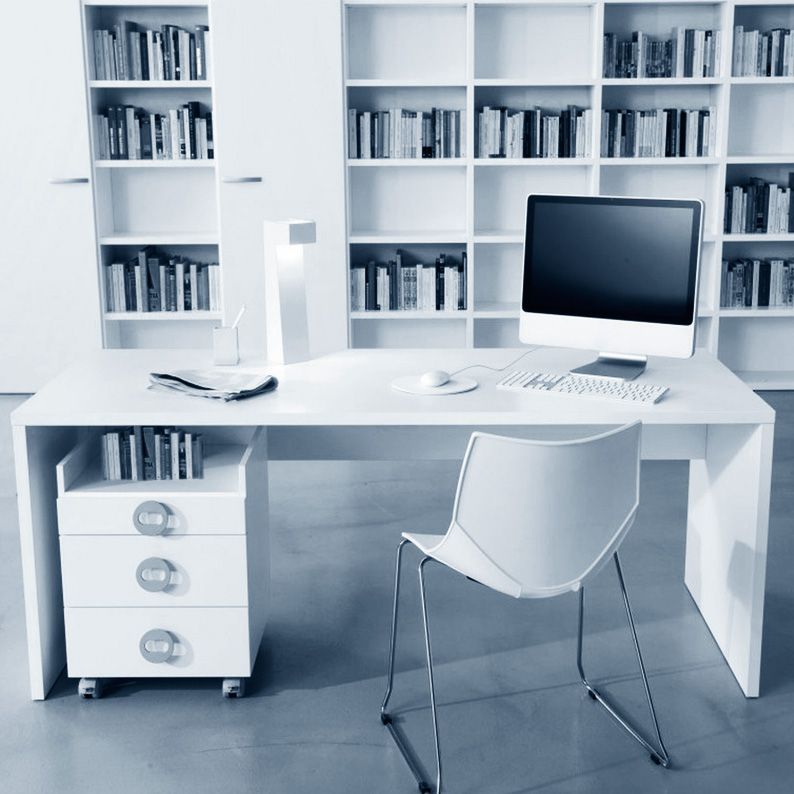 Информационно-справочные системы
Статистические ИС (СМИС)
Научно-исследовательские ИС (НИИС)
Обучающие МИС (ОМИС)
2
+7 495 648-06-40
АО «НПО РУСБИТЕХ» • БМИТ    WWW.MED.RUSBITECH.RU
+7 495 648-06-40
ОСНОВНЬIЕ ЗАДАЧИ УЧЕБНОЙ МИС
Освоение технологий работы в условиях автоматизации МО
Развитие практических навыков принятия клинических решений
Обучение способам оценки качества оказания медицинской помощи и поддержки задач управления МО
Демонстрация решений МИС МО по автоматизации рутинных процессов
Исследование поддержки проведения научных исследований
3
+7 495 648-06-40
АО «НПО РУСБИТЕХ» • БМИТ    WWW.MED.RUSBITECH.RU
+7 495 648-06-40
УЧЕБНАЯ МИС КАК ТРЕНАЖЕР
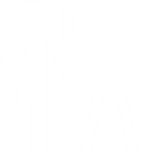 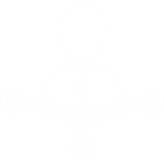 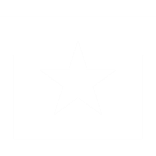 Преподаватель
Эталон
Формирование
компетенций
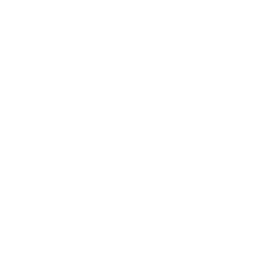 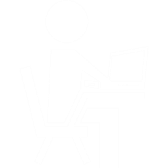 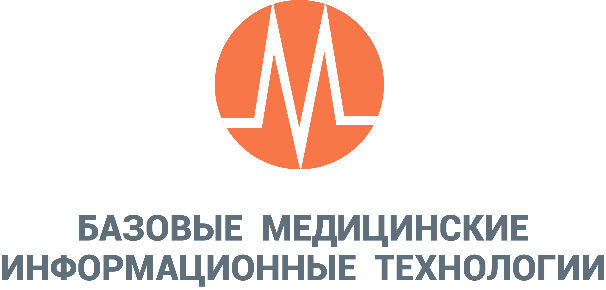 Модель пациента
Учебная МИС
Обучаемый
4
+7 495 648-06-40
АО «НПО РУСБИТЕХ» • БМИТ    WWW.MED.RUSBITECH.RU
+7 495 648-06-40
ПРИМЕР СЦЕНАРИЯ ЗАНЯТИЯ
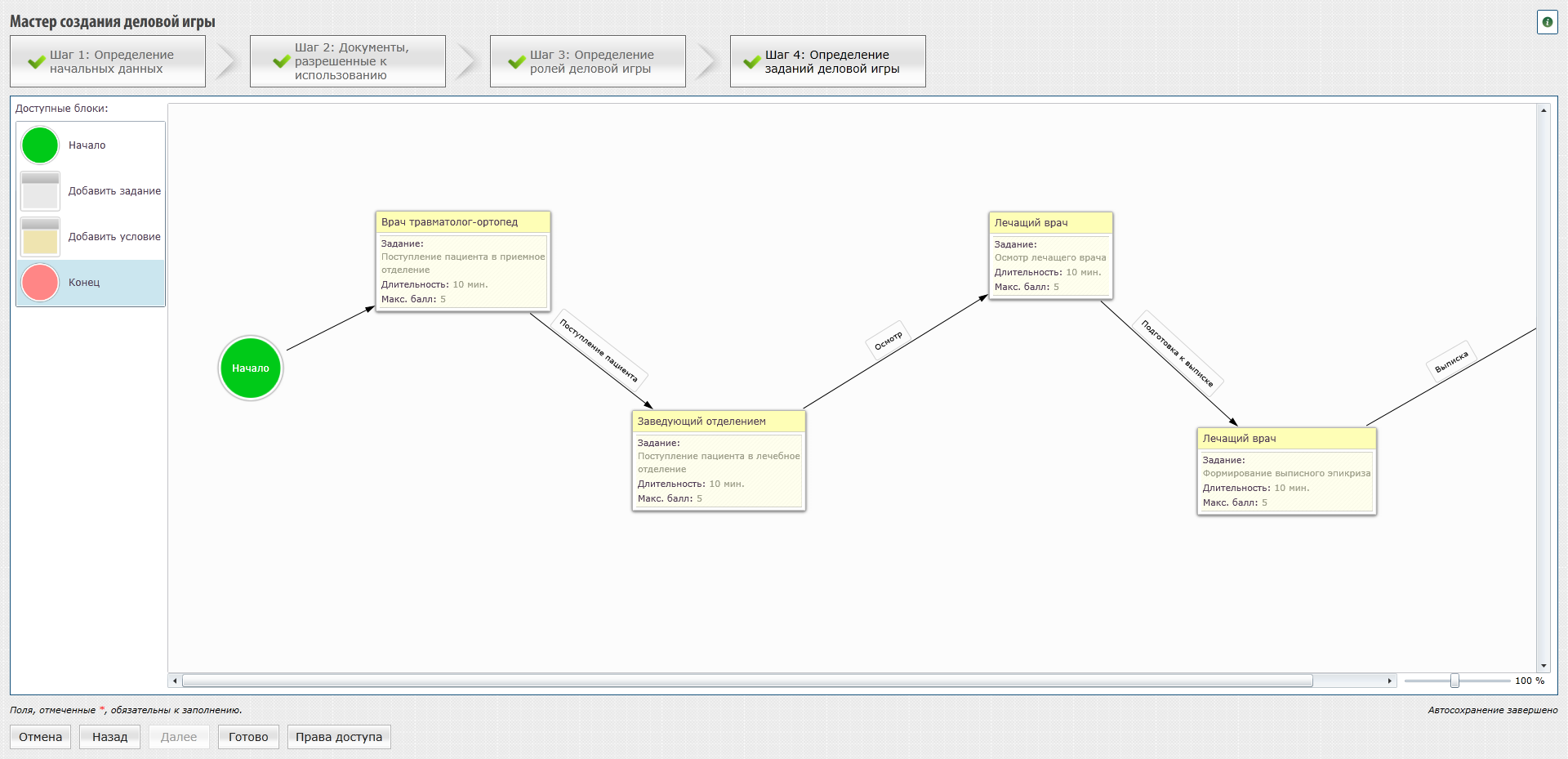 5
+7 495 648-06-40
АО «НПО РУСБИТЕХ» • БМИТ    WWW.MED.RUSBITECH.RU
+7 495 648-06-40
СТРУКТУРА ЭЛЕКТРОННОГО КОНСТРУКТОРА
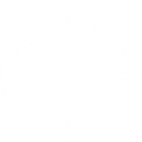 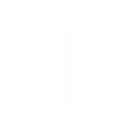 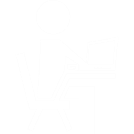 Компонент разработки и реализации активных форм проведения занятий
Модуль электронный учебно-
методический комплекс дисциплины
Технологический
компонент планирования
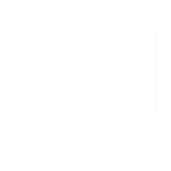 РУСБ.30372-01
УЧЕБНЬIЙ
МИС
РУСБ.30374-01
РУСБ.30371-01
ЭЛЕКТРОННЫЙ КОНСТРУКТОР АКТИВНЫХ СТРАТЕГИЙ УЧЕБНОГО ПРОЦЕССА
РУСБ.30375-01
РУСБ.30373-01
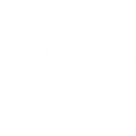 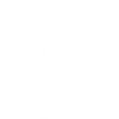 Модуль администрирования
прав пользователей
Модуль организации взаимодействия
с внешними средами
6
+7 495 648-06-40
АО «НПО РУСБИТЕХ» • БМИТ    WWW.MED.RUSBITECH.RU
+7 495 648-06-40
ПРОГРАММНЬIЕ КОМПОНЕНТЬI РАФ
МОДУЛЬ ПРОВЕРКИ ОСТАТОЧНЫХ ЗНАНИЙ
КОМПОНЕНТ
РАЗРАБОТКИ И
РЕАЛИЗАЦИИ АКТИВНЫХ ФОРМ ПРОВЕДЕНИЯ
ЗАНЯТИЙ
КОНСТРУКТОР СЮЖЕТНО-РОЛЕВЫХ ВЗАИМОДЕЙСТВИЙ ОБУЧАЕМЫХ
МОДУЛЬ ОБУЧЕНИЯ МЕТОДАМ ПРИНЯТИЯ РЕШЕНИЙ
МОДУЛЬ ФУНКЦИОНАЛЬНО-ПСИХОЛОГИЧЕСКИХ ТРЕНАЖЕРОВ
КОНСТРУКТОР ОБУЧАЮЩЕГО ВОЗДЕЙСТВИЯ
7
+7 495 648-06-40
АО «НПО РУСБИТЕХ» • БМИТ    WWW.MED.RUSBITECH.RU
+7 495 648-06-40
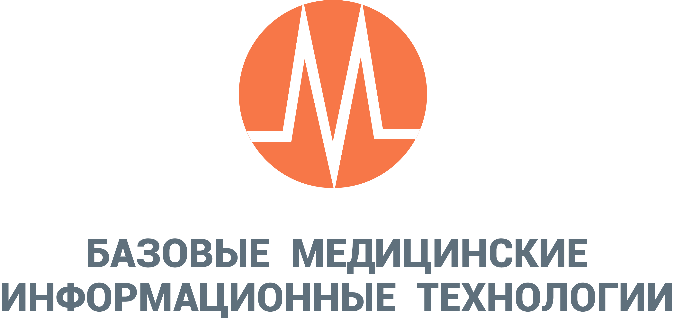 СПАСИБО ЗА ВНИМАНИЕ
+7 495 648-06-40
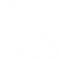 www.rusbitech.ru
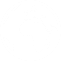 www.med.rusbitech.ru
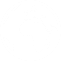 med@rusbitech.ru
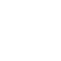 АО «НПО РусБИТех» • БМИТ117105, г. Москва, Варшавское шоссе, д. 26Тел.: +7 495 648-06-40Факс: +7 495 648-06-39E-mail: med@rusbitech.ru
Сайт: www.rusbitech.ru
Сайт: www.med.rusbitech.ru
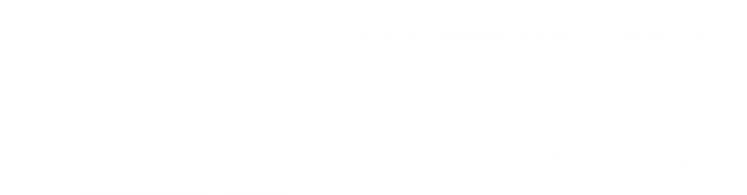